http://www.sochi2014.com/games/education/manuals/
Олимпийский урок
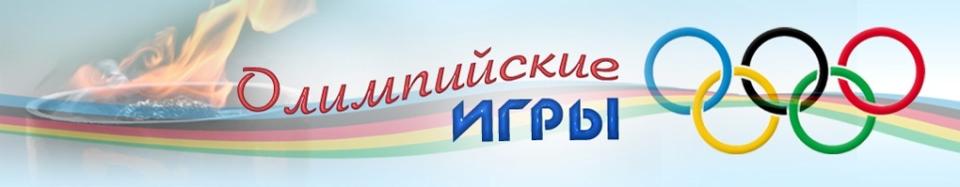 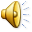 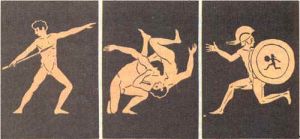 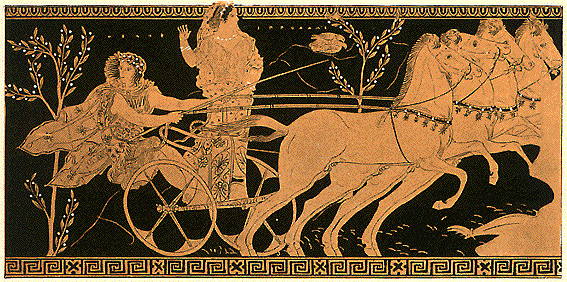 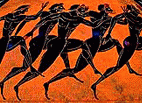 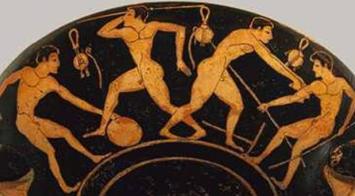 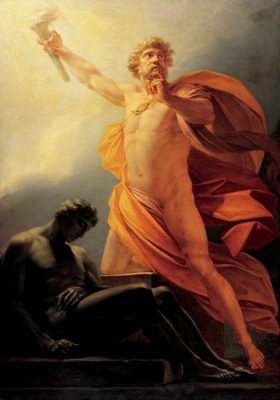 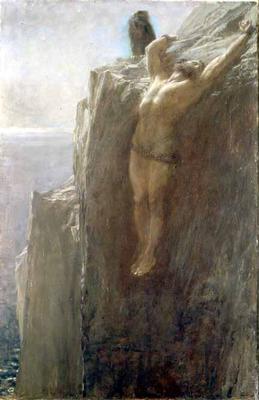 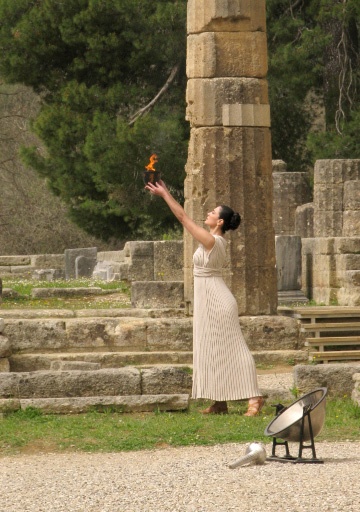 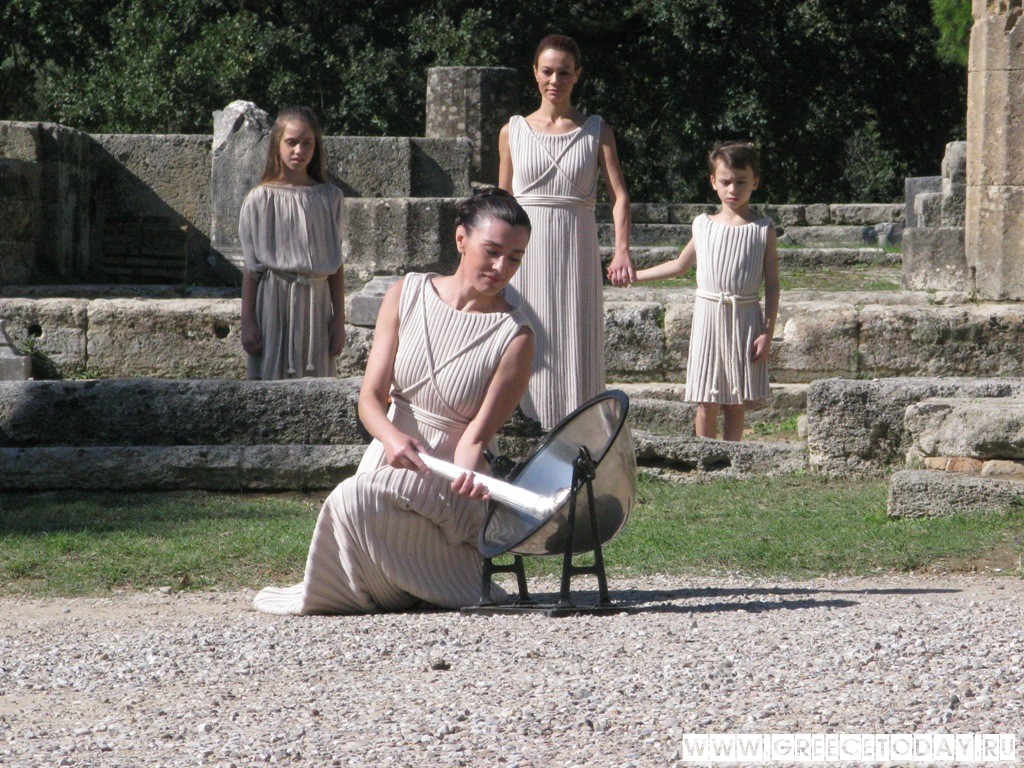 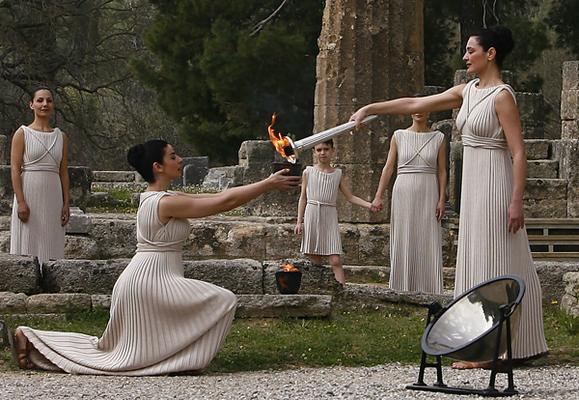 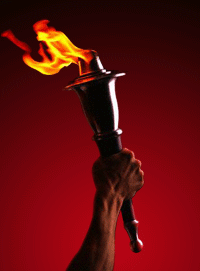 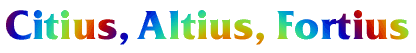 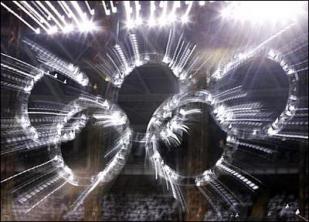 «Быстрее, 
                   выше,
                              сильнее !»
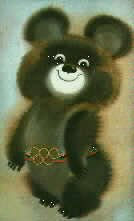 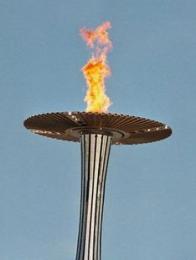 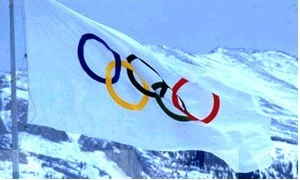 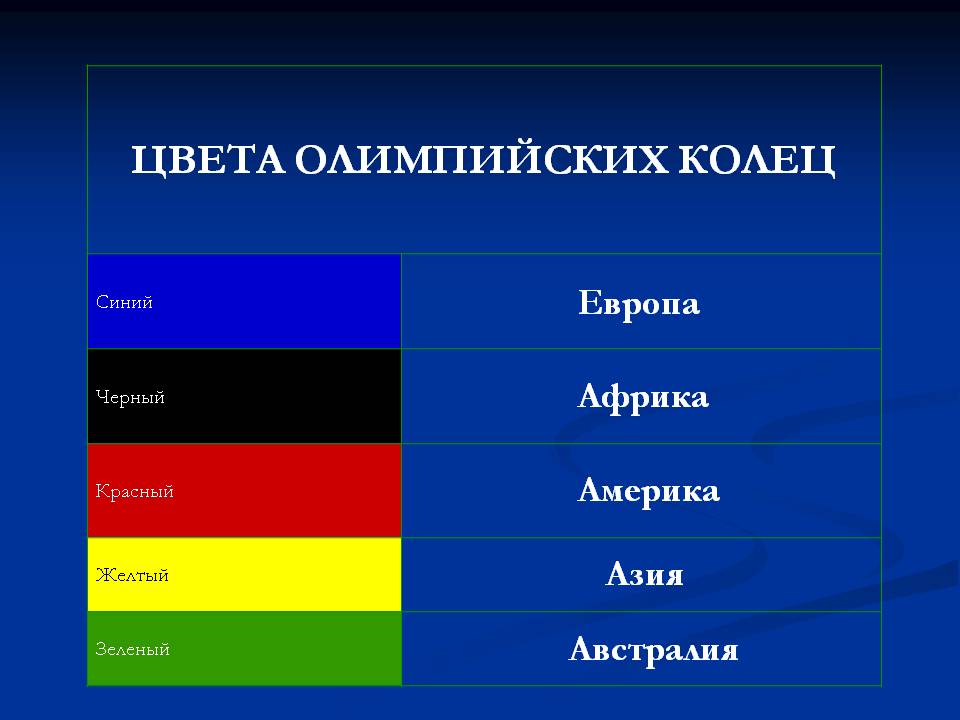 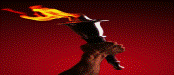 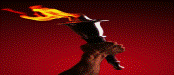 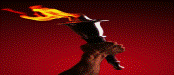 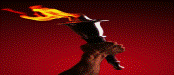 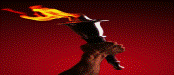 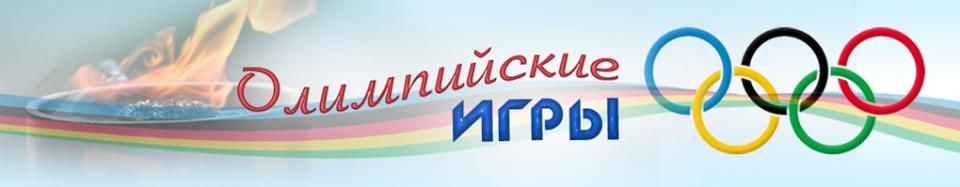 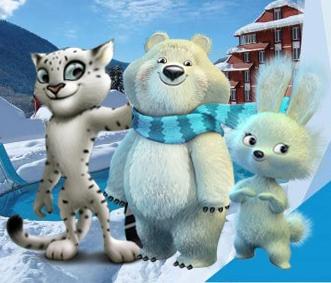 Талисманы Зимних Олимпийских игр «Сочи – 2014»
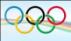 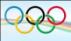 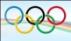 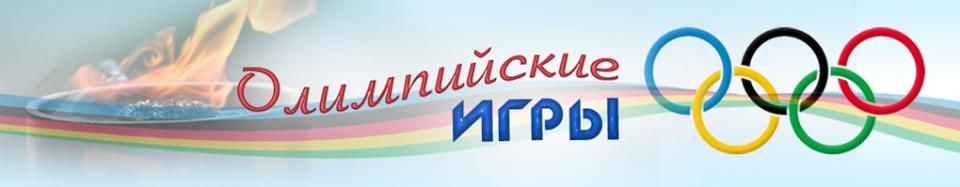 Зимние виды спорта
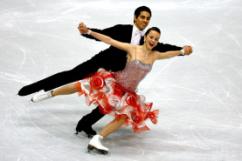 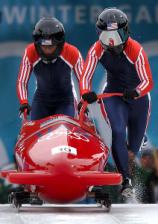 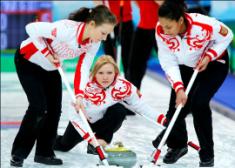 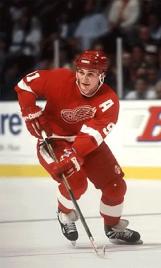 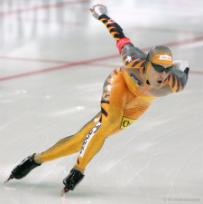 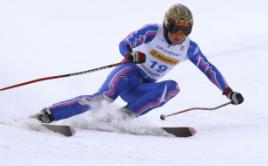 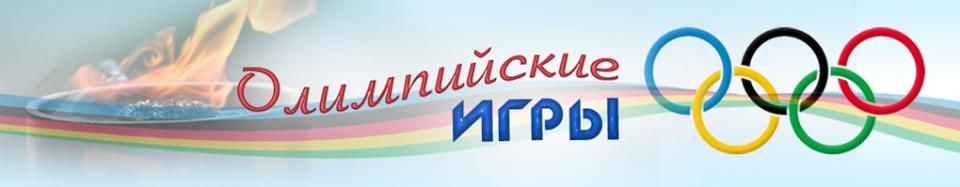 Спортивные соревнования
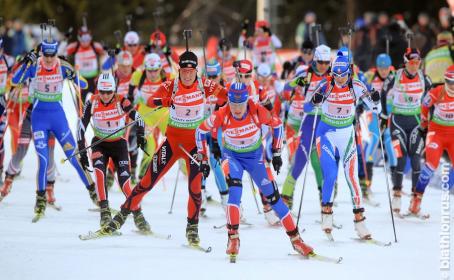 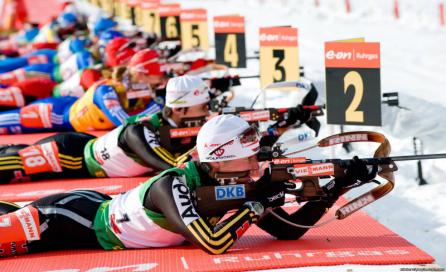 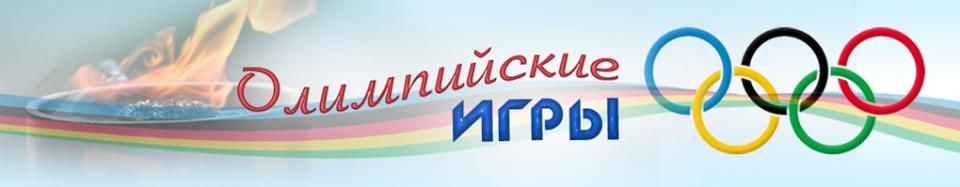 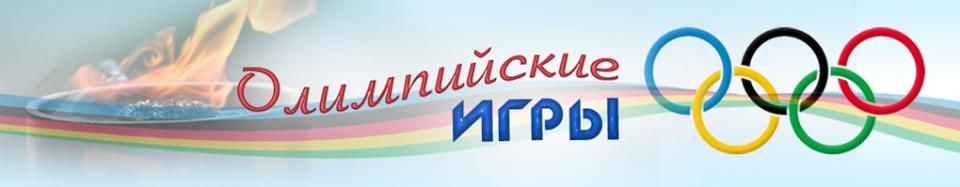